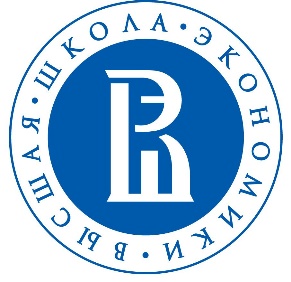 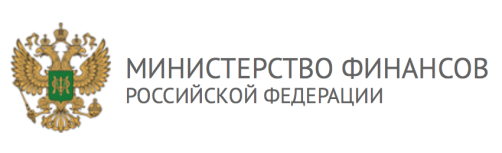 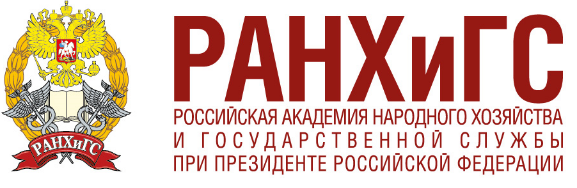 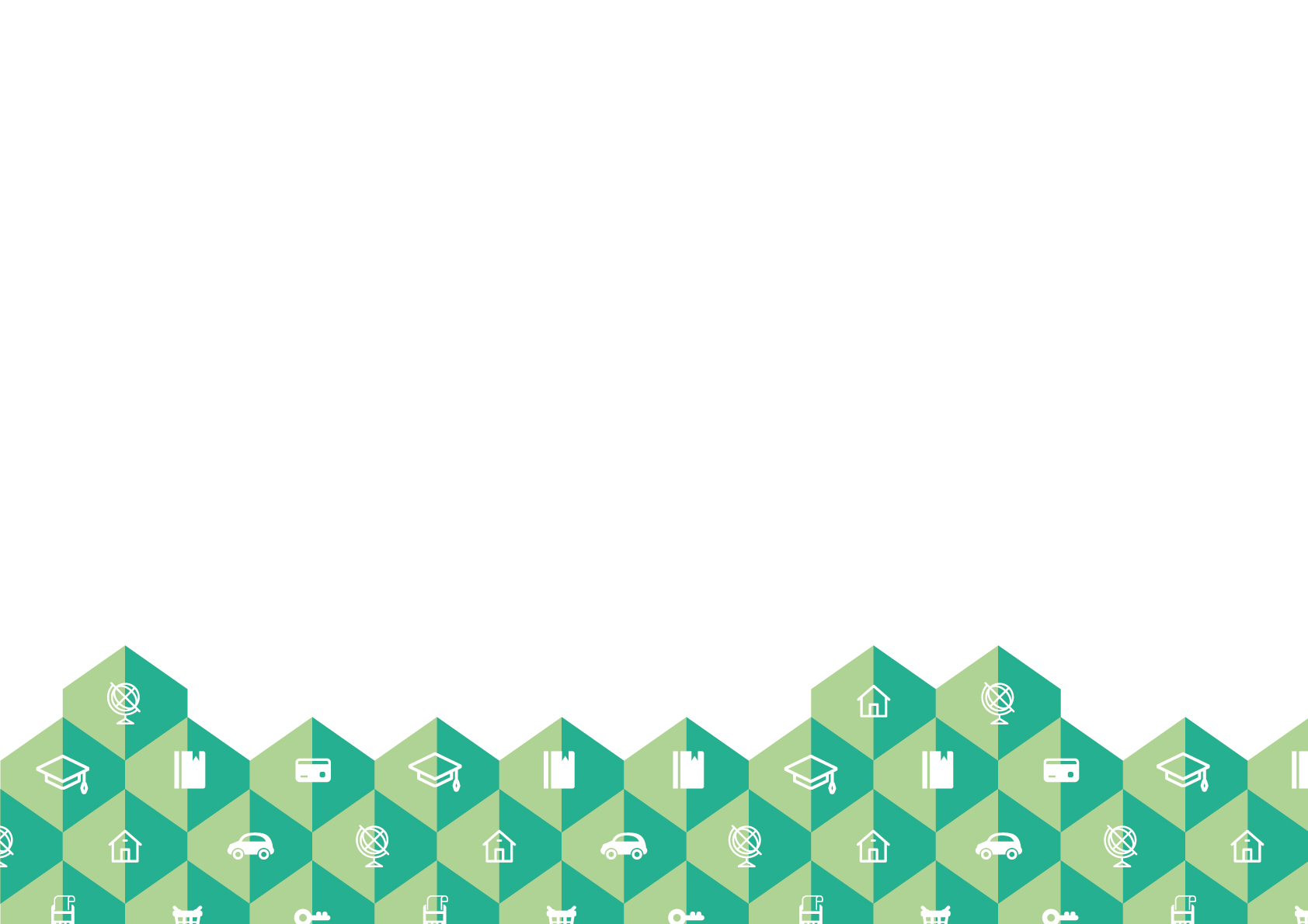 ПРОЕКТ 
МИНФИНА РОССИИ И ВСЕМИРНОГО БАНКА 
«СОДЕЙСТВИЕ ПОВЫШЕНИЮ УРОВНЯ ФИНАНСОВОЙ ГРАМОТНОСТИ НАСЕЛЕНИЯ И РАЗВИТИЮ ФИНАНСОВОГО ОБРАЗОВАНИЯ В РОССИЙСКОЙ ФЕДЕРАЦИИ»
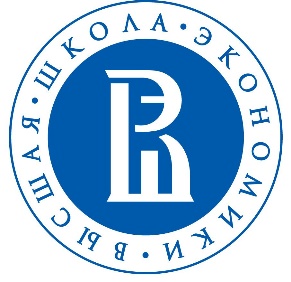 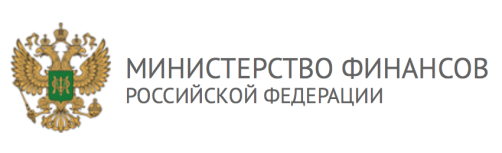 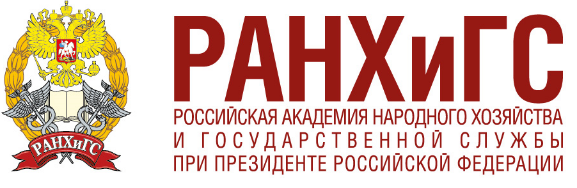 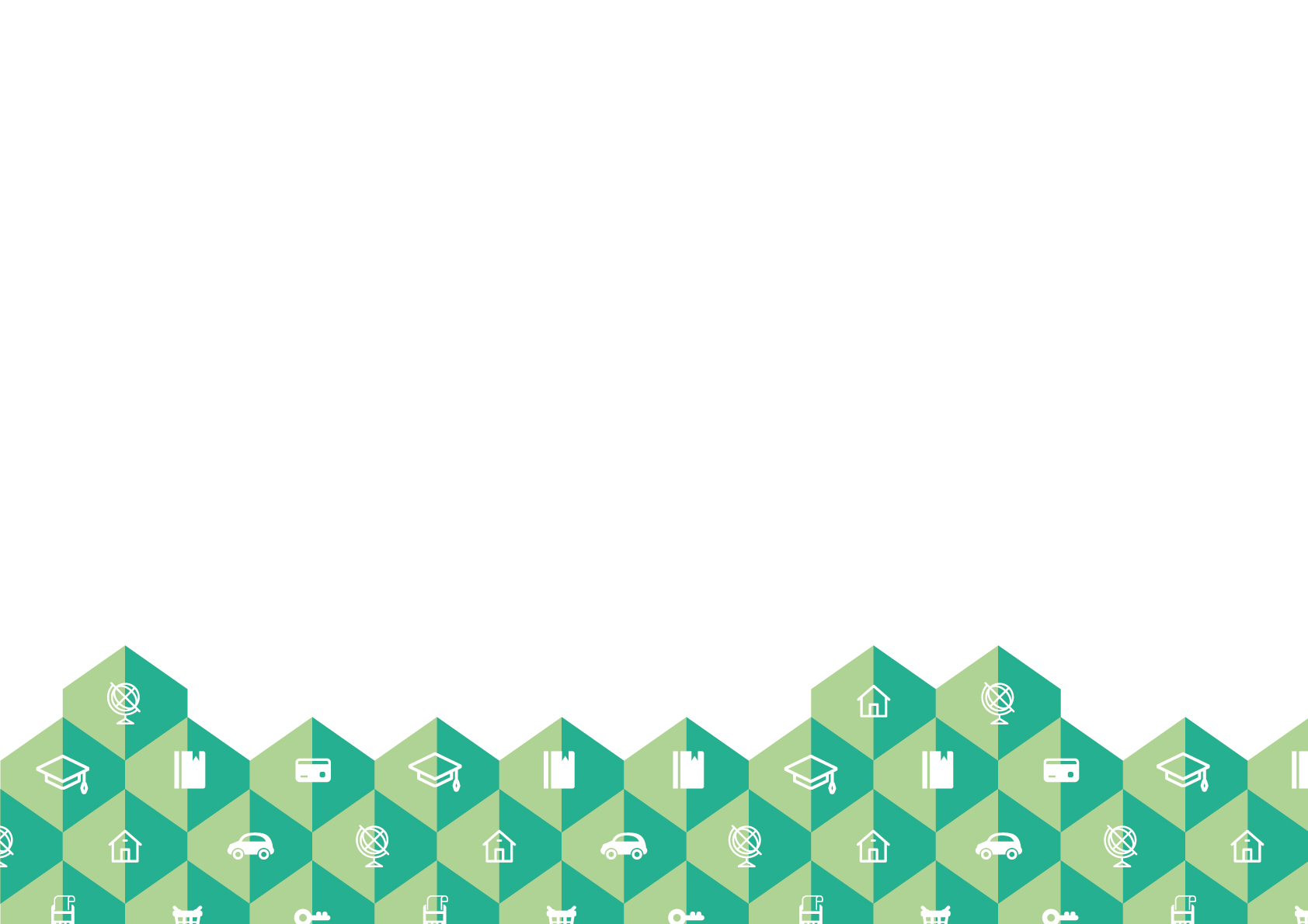 НОВЫЕ ИНСТРУМЕНТЫ В ОБУЧЕНИИ ФИНАНСОВОЙ ГРАМОТНОСТИ: 
ОПЫТ ВОЛГОГРАДСКОГО РМЦ
Брехова Юлия Викторовна
кандидат экономических наук, доцент, 
старший методист Волгоградского РМЦ
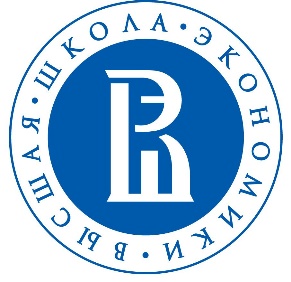 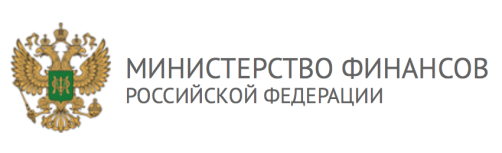 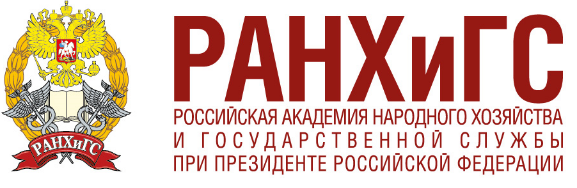 Атлас «Финансовый путеводитель»
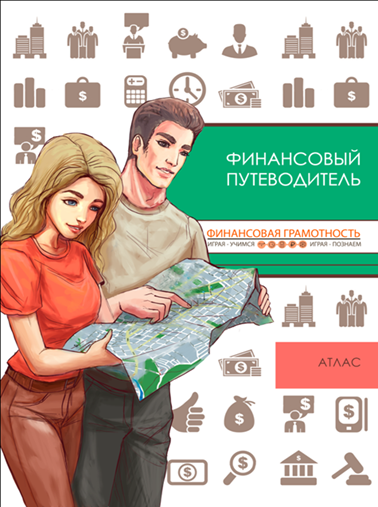 Разработка атласа «Финансовый путеводитель», состоящего из иллюстраций и описаний, изображающих портрет финансово-грамотного человека через призму его поведения при решении конкретных финансовых задач.
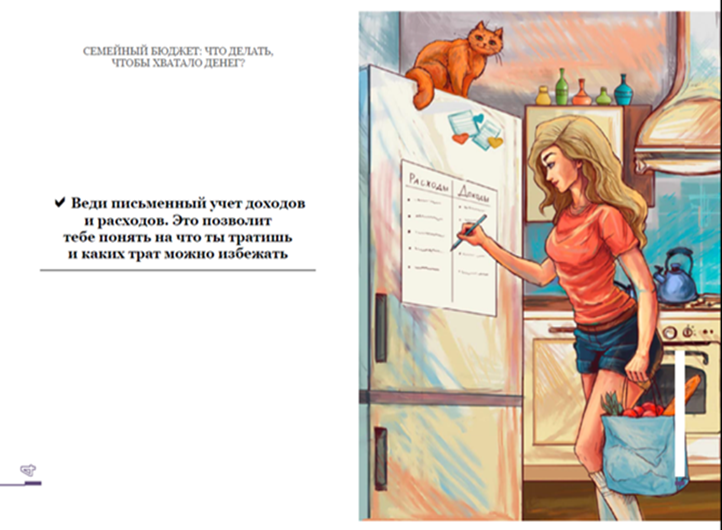 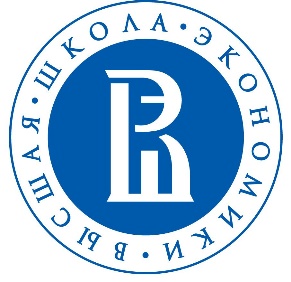 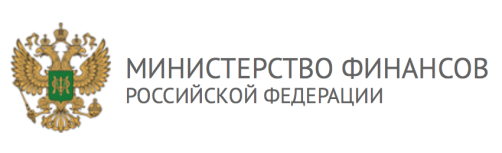 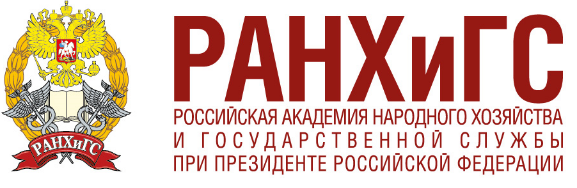 Сборник сценариев «Финансовые приключения друзей в стране под названием Гденьги»
Разработка сборника сценариев «Финансовые приключения друзей в стране под названием Гденьги», состоящего из 8 сценариев комедий положений с целью акцентирования внимания целевой аудитории на проблемных аспектах финансового поведения героев.
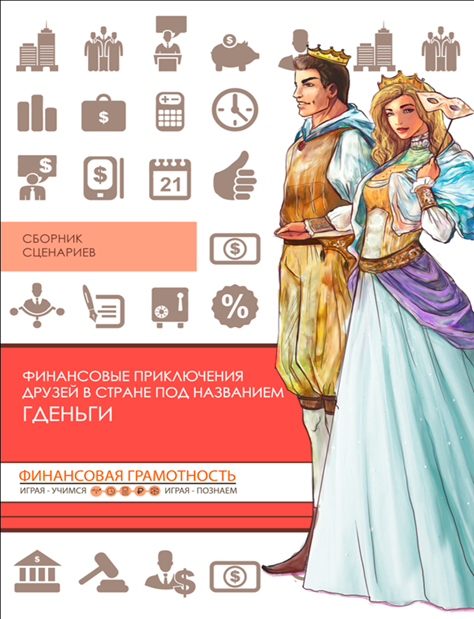 «…Далее поют на мелодию песни В. Высоцкого «Диалог у телевизора».
Лариса Михайловна. Как ты мне клялся! – На Есенине! – Что не потратишь ни рубля! Что впредь могу без опасения тебе доверить карту я! Что я просила?
Зиновий Владиленович. Денег снять…
Лариса Михайловна. Что не велела?
Зиновий Владиленович. В магазин ходить…
Лариса Михайловна. А ты опять?
Зиновий Владиленович. Опять…
Лариса Михайловна. Где деньги, Зин?...»
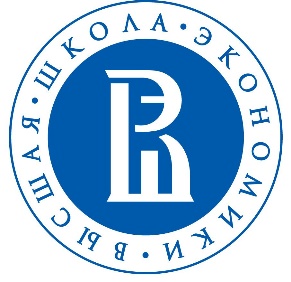 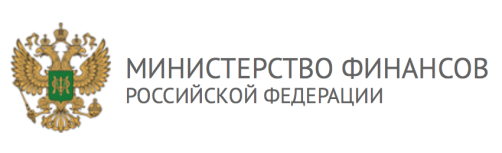 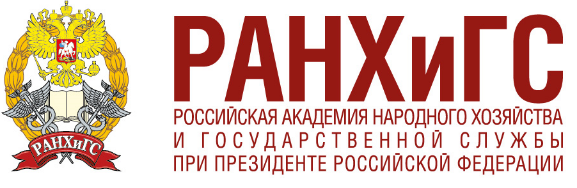 Методическое пособие для педагогов «Финансовая грамотность: играя – учимся, играя – познаем!»
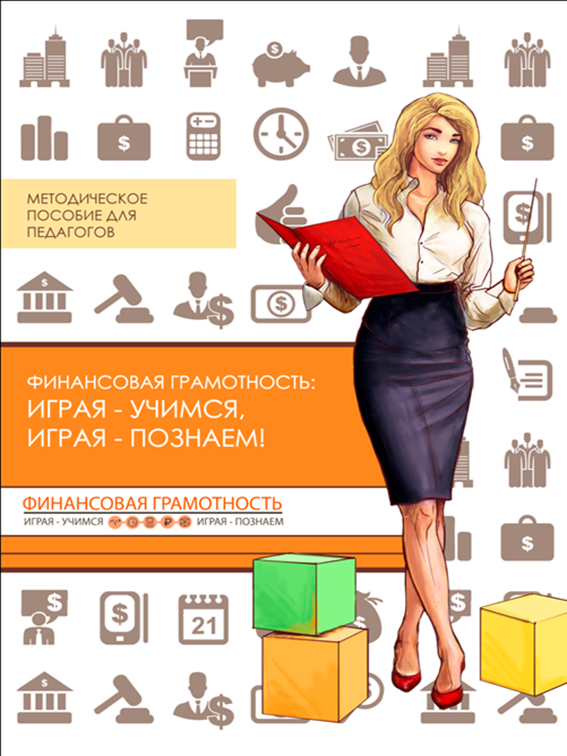 Разработка методического пособия для педагогов «Финансовая грамотность: играя – учимся, играя – познаем!» по организации 8 занятий, построенных на принципах игрового обучения финансовой грамотности.
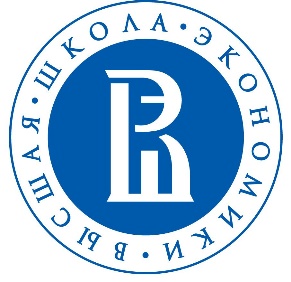 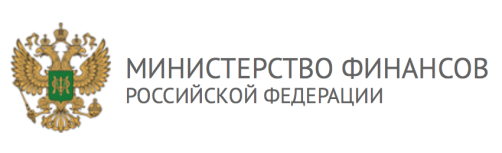 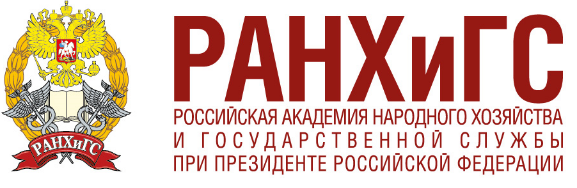 Сборник басен «Копеечные страсти, рублёвые напасти»
Разработка иллюстрированного сборника басен «Копеечные страсти, рублёвые напасти», состоящего не менее чем из 7 басен.
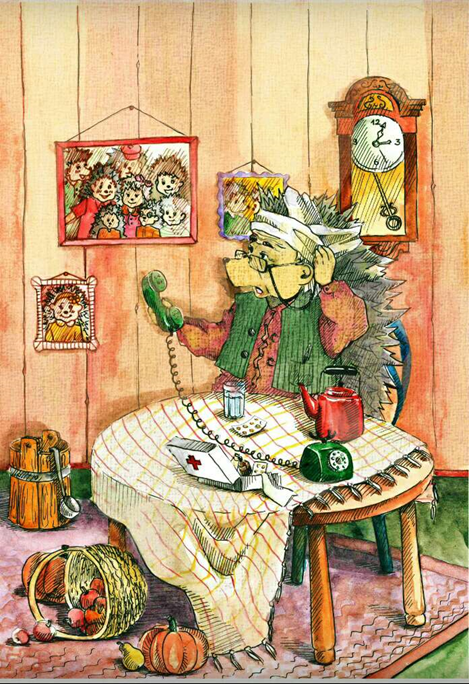 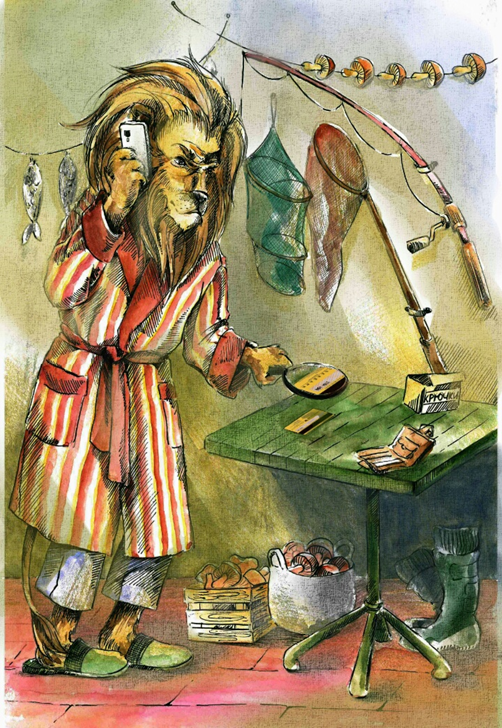 «…Сегодня речь пойдёт о сыре…
В любой дыре, норе, квартире
хоть в самой дальней точке мира 
все знают, как кусочек сыра
бесплатный можно раздобыть,
и что за это может быть…»
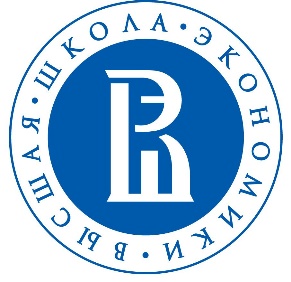 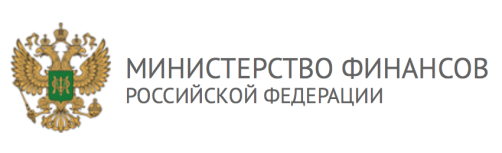 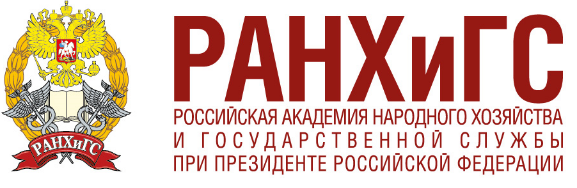 Цикл детективов «Магия финансовых мошенников и их разоблачение»
Разработка иллюстрированного цикла иронических детективов «Магия финансовых мошенников и их разоблачение», состоящего не менее чем из 7 детективов, базирующегося на контрастах рационального и необдуманного поведения при встрече с мошенниками.
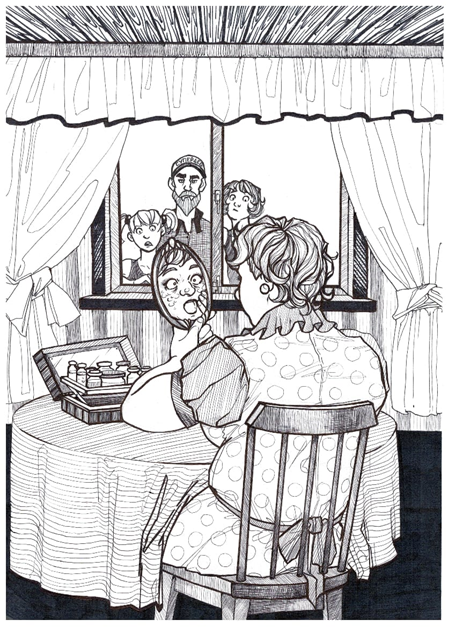 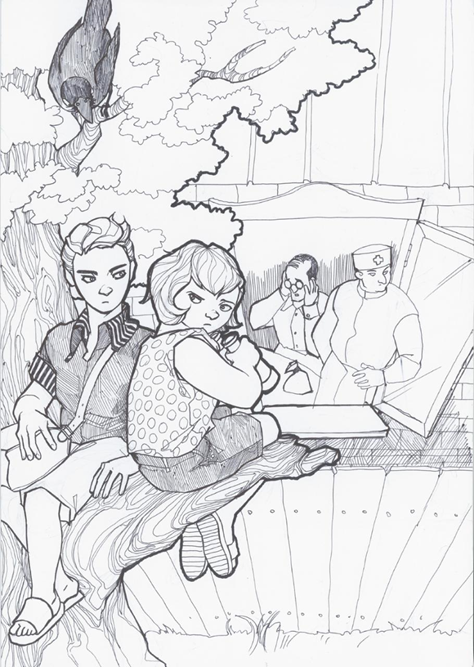 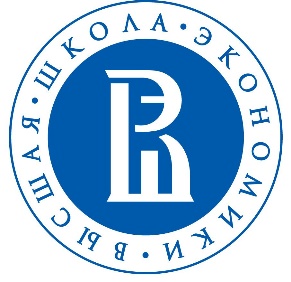 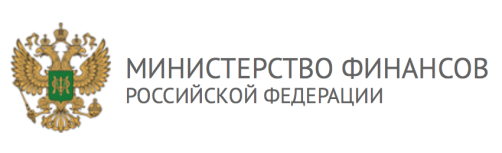 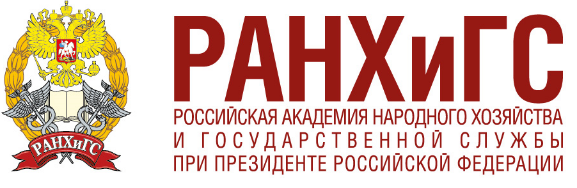 Компьютерные программы
Создание интерактивного приложения «Проверь себя», являющегося самостоятельной программой для ЭВМ, представляющего собой консольное приложение для Windows  с интуитивно понятным и расположенным к пользователю интерфейсом для быстрой организации контроля в пределах класса имеющихся навыков и знаний.
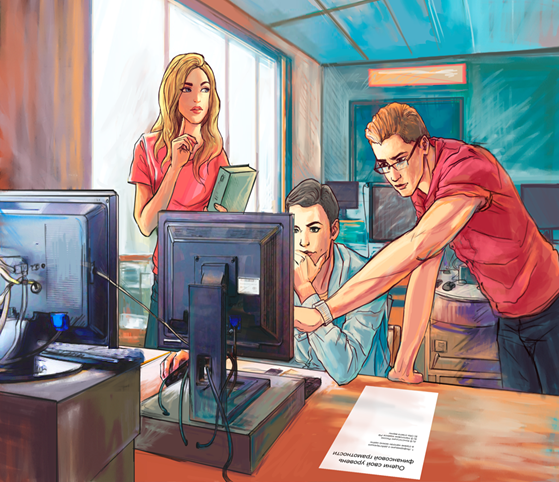 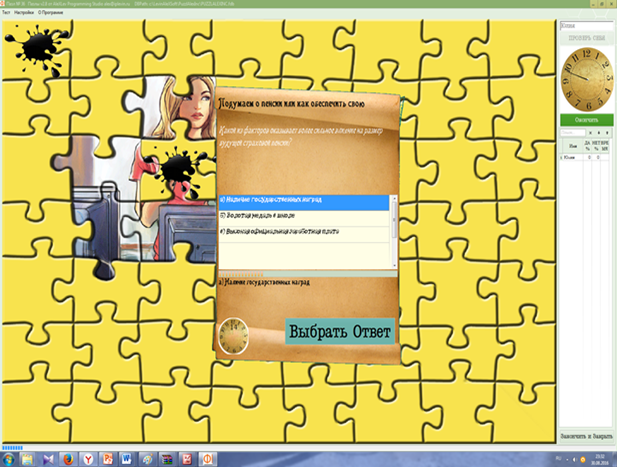 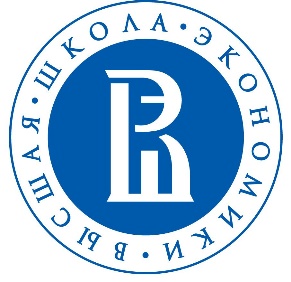 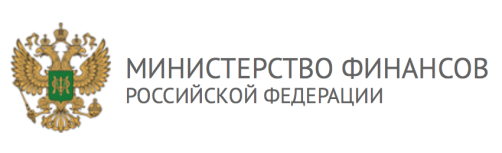 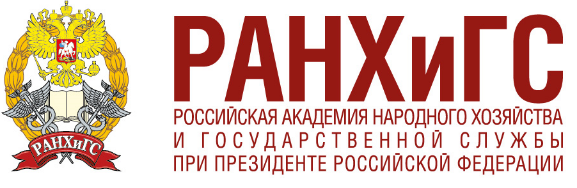 Тиражирование и распространение методических разработок
Создание методического обеспечения
Внедрение в образовательный процесс на базе РМЦ
Распространение лучших практик силами обученных в РМЦ педагогов
Апробация на базе школ силами педагогов и методистов РМЦ
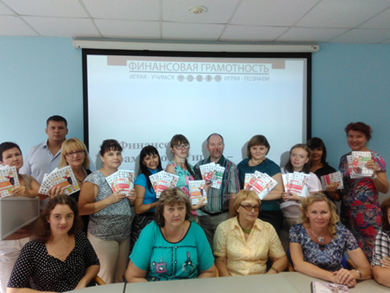 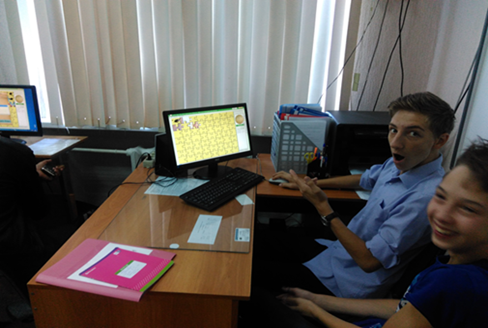 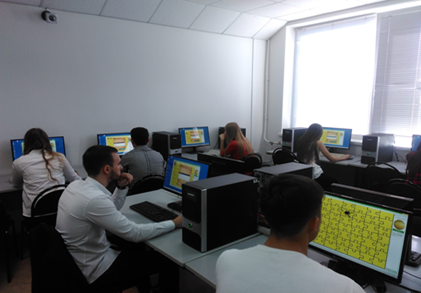 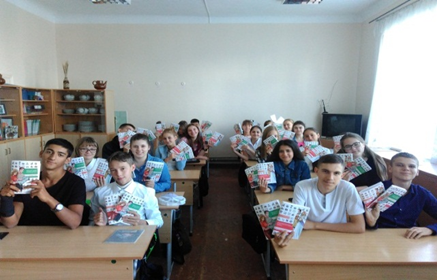 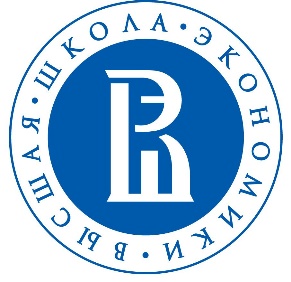 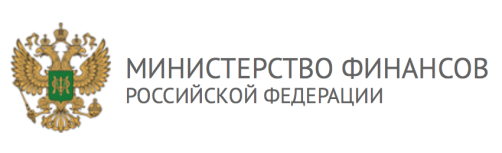 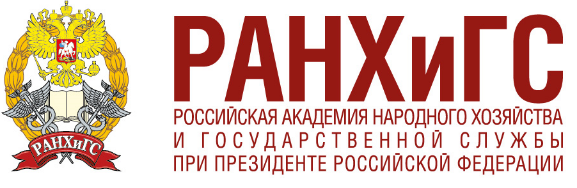 СПАСИБО ЗА ВНИМАНИЕ!